Studijų krypties doktorantūraTyrimų laboratorijaDoktorantas (-ė) Vardas PavardėVadovas(-ė) – dr. Vardas PavardėKonsultantas(-ė) – dr. Vardas Pavardė
Disertacijos temos pavadinimas
Ketvirtieji doktorantūros metai
Įvadas (1)
Pagrindinis tyrimo objektas, aktualumas, problematika, reikšmė. 

TRUMPAI (ESMĖ)
PAPRASTAI
SUPRANTAMAI

Tarptautiniu mąstu
Pristatymas rengiamas už visą doktorantūros laikotarpį
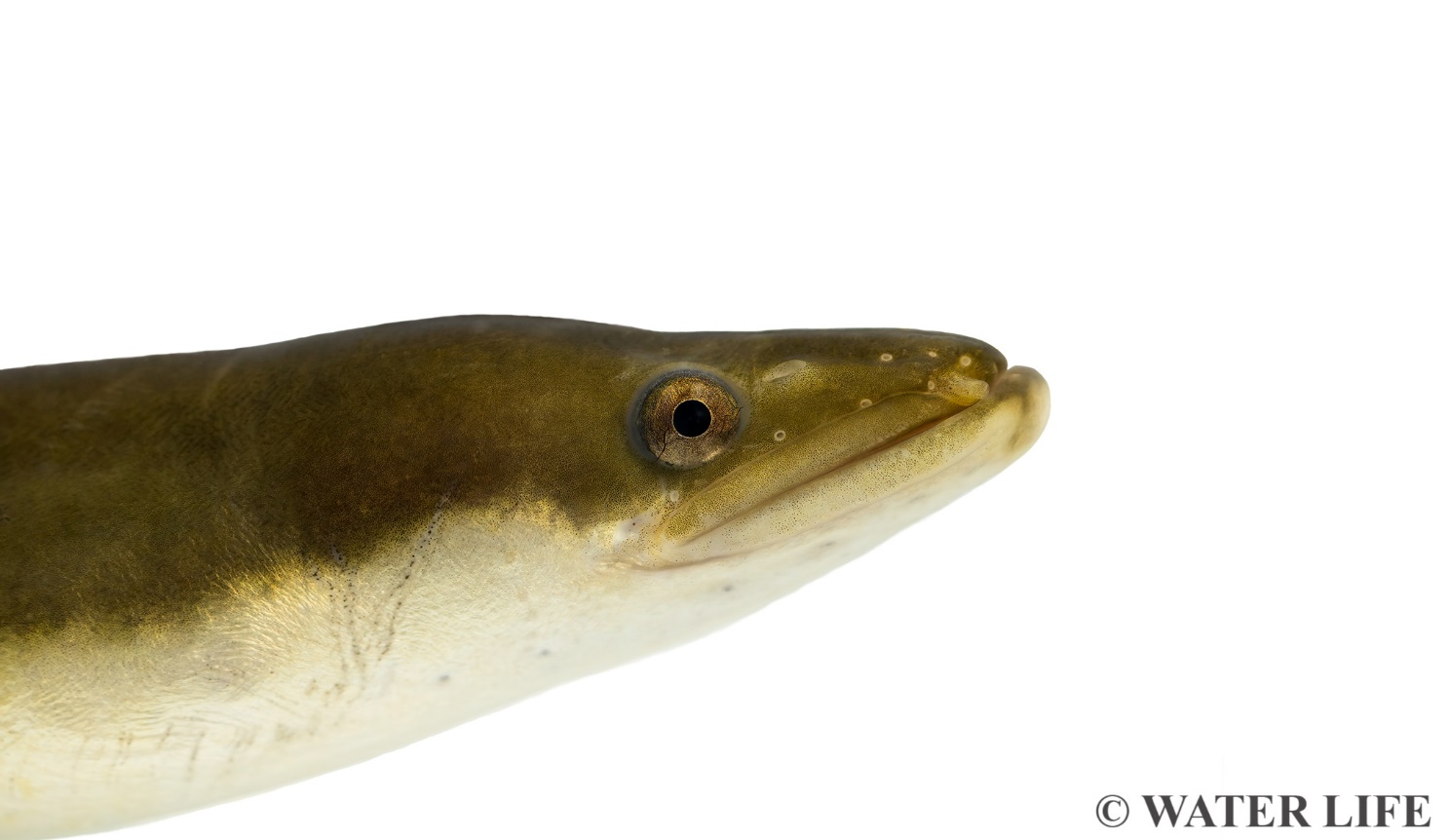 2
Įvadas (2)
3
Darbo tikslai ir uždaviniai
Darbo tikslas: jūsų darbo tikslas

Uždaviniai:
Pirmas uždavinys
Antras uždavinys
...
Teksto skaityti pažodžiui nereikia – pasakykite esmę. Skaidrėse pateikiamas tekstas paprastai ne skaitomas, o komentuojamas.
4
Ginamieji teiginiai
Pirmas teiginys
Antras teiginys
...
Ginamieji teiginiai yra atsakymai į probleminius klausimus. Nuo hipotezės skiriasi tuo, kad yra formuluojami atlikus tyrimą ir apibendrinus, interpretavus jo duomenis. 
Pakankamai konkretūs, nusakantys, ką tyrimas patvirtino ar atskleidė.
Jie turėtų atsispindėti išvadose.
5
Darbo naujumas
Pirmą kartą....
Darbo naujumą pristatykite savo žodžiais, neskaitykite pažodžiui to kas parašyta skaidrėse. Akcentuokite tarptautiškumą.
6
Medžiaga ir metodai (1)
Kiek ir kokios medžiagos surinkta, kokie metodai taikyti.
Metodo pavadinimas ir esmė. Detalių nereikia!

Iliustracijos visada geriau nei tekstas
Už visą doktorantūros laikotarpį
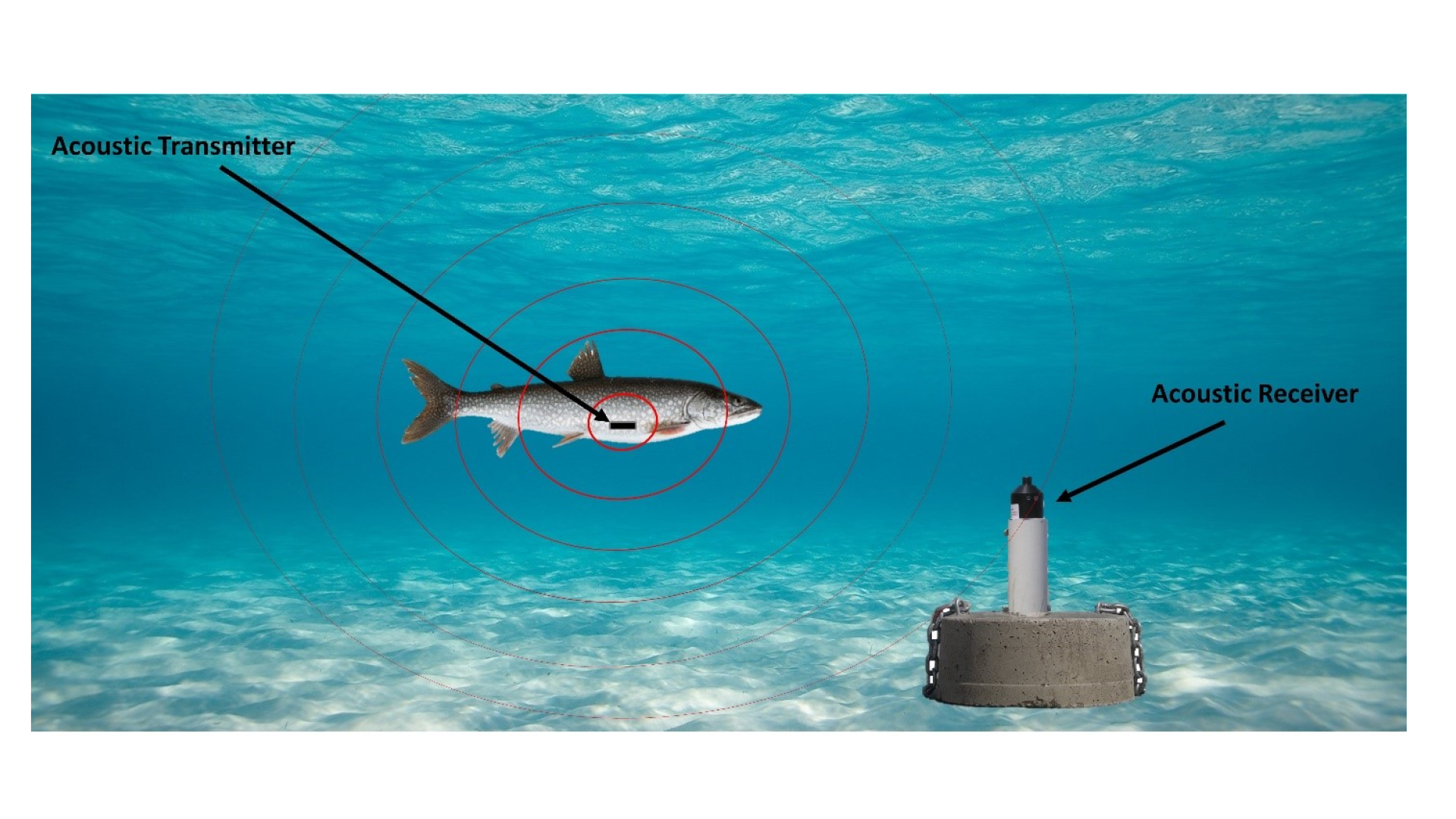 1 pav. Telemetrinė žuvų tyrimų sistema (www.ijc.org)
7
Medžiaga ir metodai (2)
8
Medžiaga ir metodai (3)
9
Rezultatai (1)
Pagrindiniai visų studijų metu gauti rezultatai. Būtina nurodyti, kurie iš pristatomų rezultatų buvo gauti ne doktoranto (-ės).
Pagrindinių rezultatų esmė, be detalių
Kuo mažiau teksto
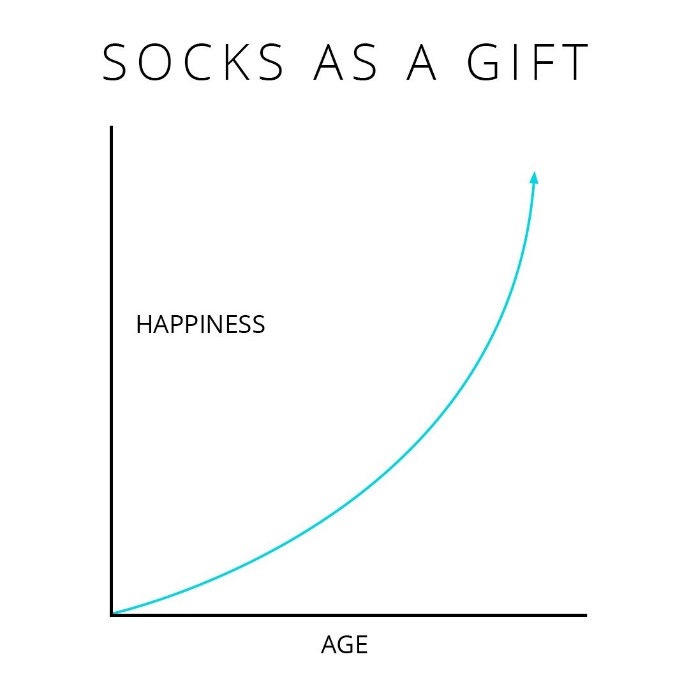 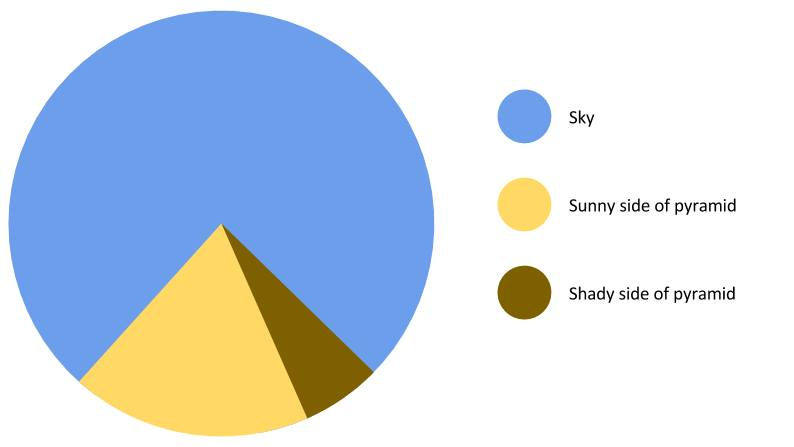 3 pav. Ką padovanoti kalėdoms?
2 pav. Saulės poveikis piramidės spalvai
10
Rezultatai (2)
Pristatant rezultatus pateikti vien tik skaičių nepakanka. Trumpai aptarkite jų esmę, regioniniame/tematiniame kontekste.
11
Rezultatai (3)
12
Rezultatai (4)
13
Rezultatai (5)
14
Išvados
Pirma išvada
Antra išvada
...
Pagal darbo uždavinius suformuotos lakoniškos, konkrečios išvados!
15
Mokslinė ir praktinė darbo reikšmė
Tyrimų metu gauti rezultatai leis....
Jūsų darbo esmė ir reikšmė anksčiau atliktų tyrimų kontekste, bei jo įtaka ateities tyrimams. Tęstinių tyrimų poreikis ir perspektyvos.
Taikomoji atliktų tyrimų reikšmė – pritaikomumas ūkyje/versle/gamtos apsaugoje ir kt.
16
Egzaminai, stažuotės
Egzaminai:

Ekologija, X kreditų, 10 balų
Biologija, X kreditų, 10 balų
 ...

Stažuotės:
2022.04-2022.06 stažuotasi Švedijos žemės ūkio universitete (SLU), Švedijoje



Kita svarbi informacija susijusi su disertacijos rengimu ir atitikimu keliamiems reikalavimams
Pristatymo metu negaiškite daug laiko šiai skaidrei. Egzaminai jau turėtų būti išlaikyti, stažuotės baigtos.
17
Mokslinė produkcija (1)
WOS Straipsniai:
Pavardė V., Kiti Autoriai. Pavadinimas. Žurnalas, DOI (PRIDUOTA, PRIIMTA, ATSPAUSDINTA) (Q1-Q4)
Ne WOS Straipsniai:


Tarptautinės konferencijos:
Pavardė V., Kiti Autoriai. Pavadinimas. Konferencijos pavadinimas. Miestas, Šalis. (Žodinis; Stendinis pranešimas)
Nacionalinės konferencijos:
Tik susiję su doktorantūra!
18
Mokslinė produkcija (2)
19
Disertacijos parengtumas
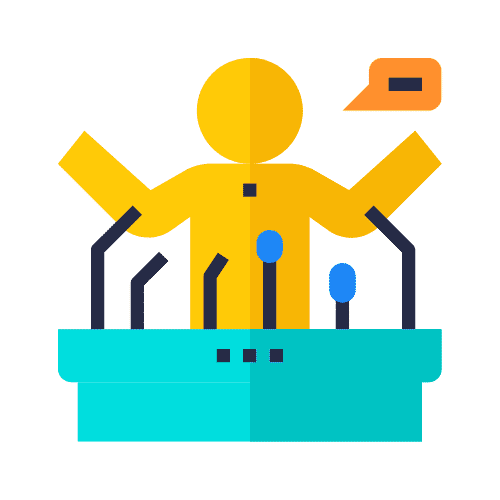 Informuojama kada planuojama priešgyna/disertacijos gynimas, ko dar trūksta, kad disertacija būtų pilnai parengta.
Kita svarbi informacija. Jeigu reikia, pristatomi pasiekimai, gautas finansavimas, mokslo populiarinimas, mokymai, svarbūs pakeitimai, kuriuos reikia paminėti ir kt.
20
Ačiū už dėmesį
Dr. Justas Dainys, Dr. Petras Prakas
Gamtos tyrimų centras
Ankstyvosios karjeros tyrėjų komitetas
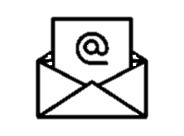 justas.dainys@gamtc.lt
Rekomenduojama naudoti institucijos pašto adresą
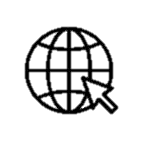 www.gamtostyrimai.lt
21